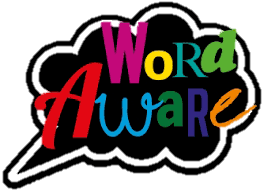 Monday
mayhem
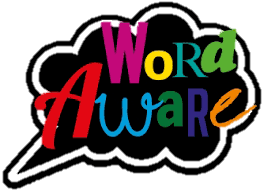 1.Read the word.
2.Dots & dashes.
3. Shout the word
4. Whisper the word
5. Clap syllables
6.. Act it out!
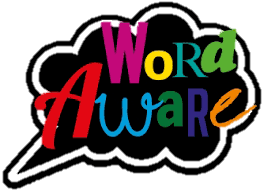 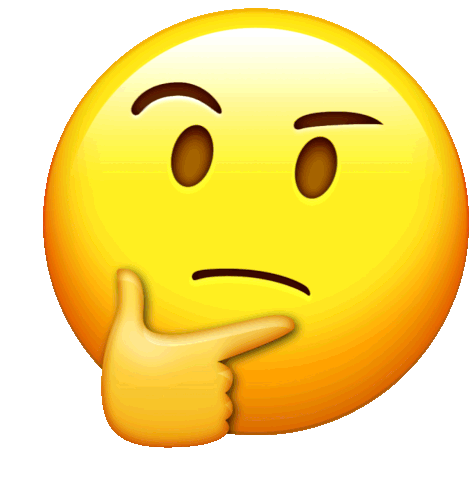 mayhem
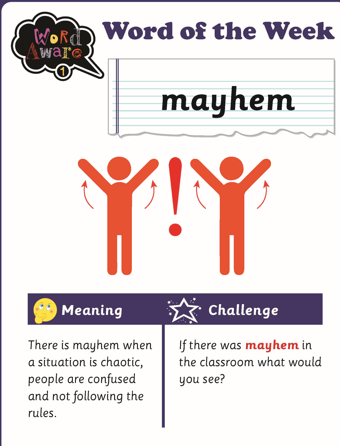 Meaning:
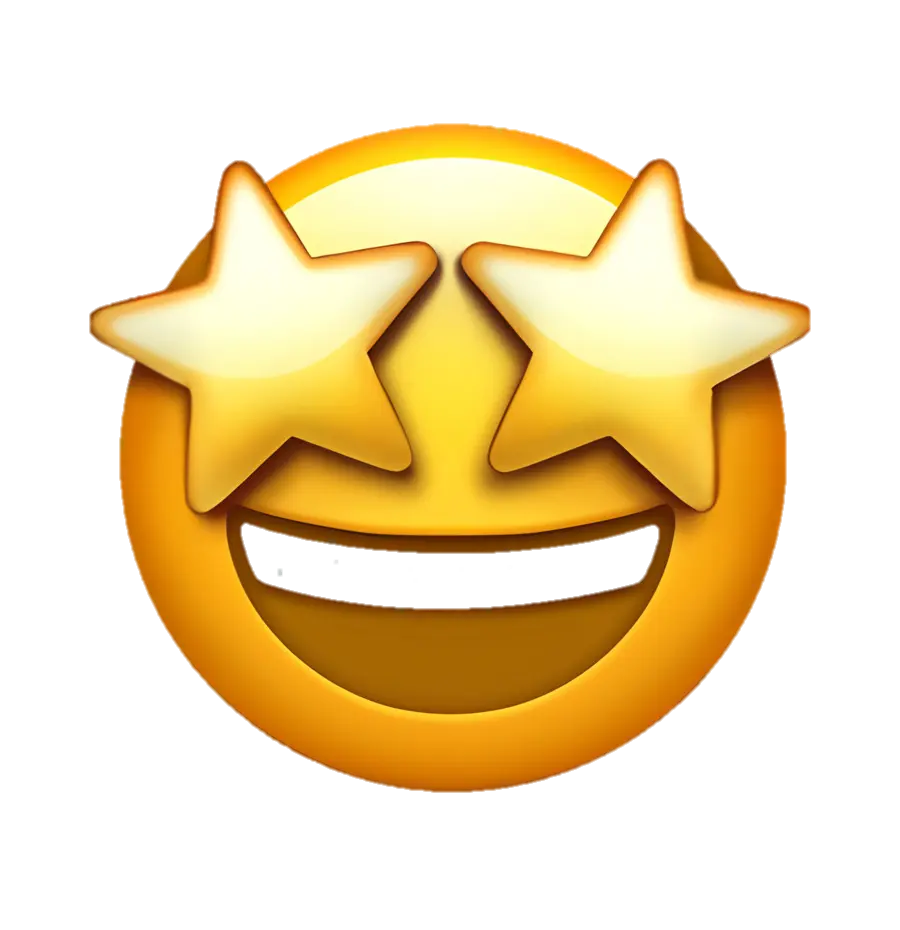 Challenge:find a synonym for mayhem
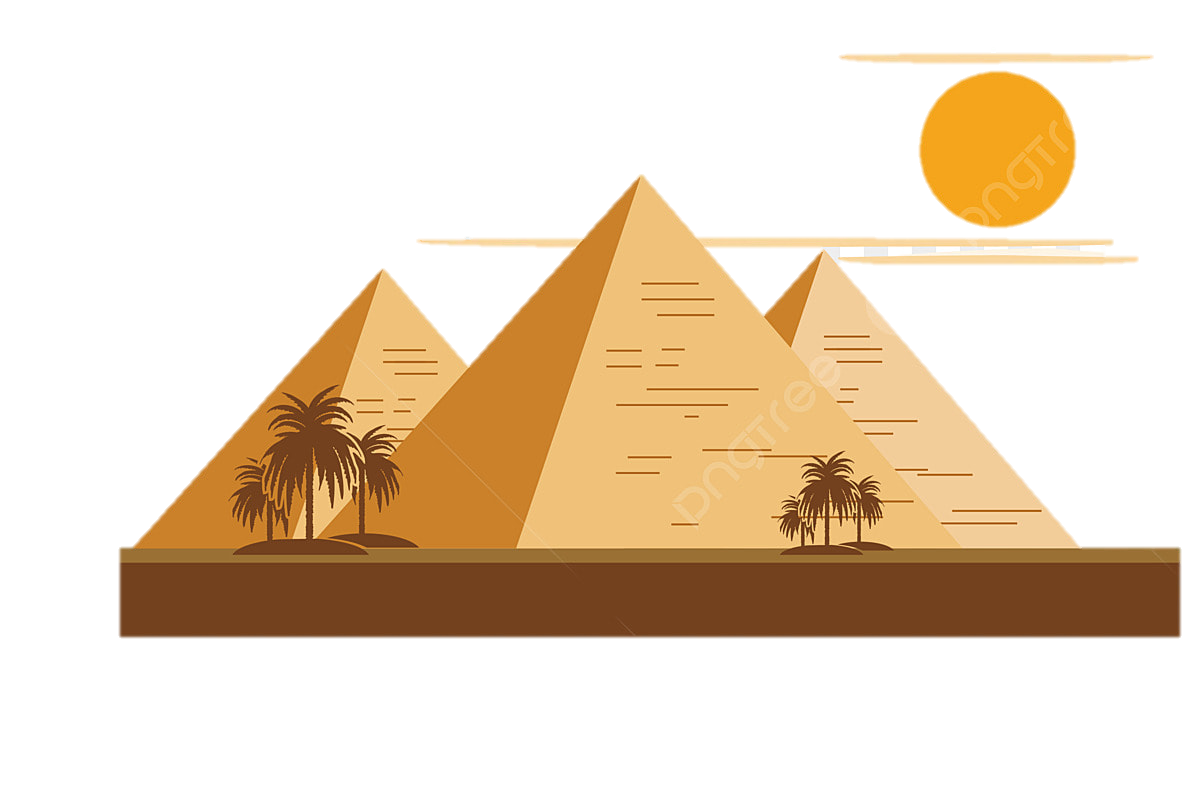 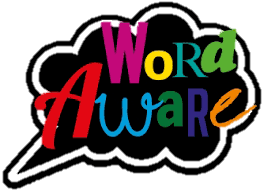 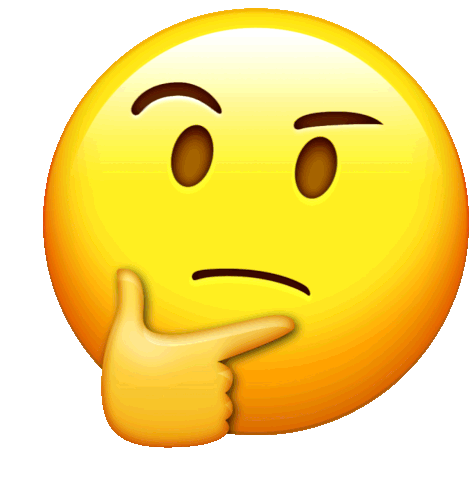 Tuesday y
mayhem
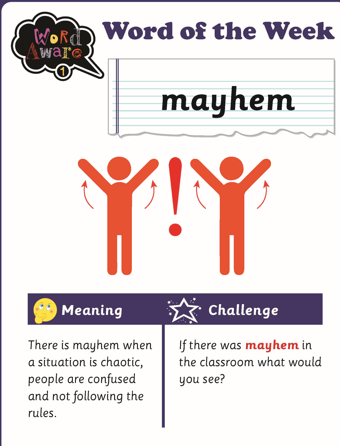 Meaning:
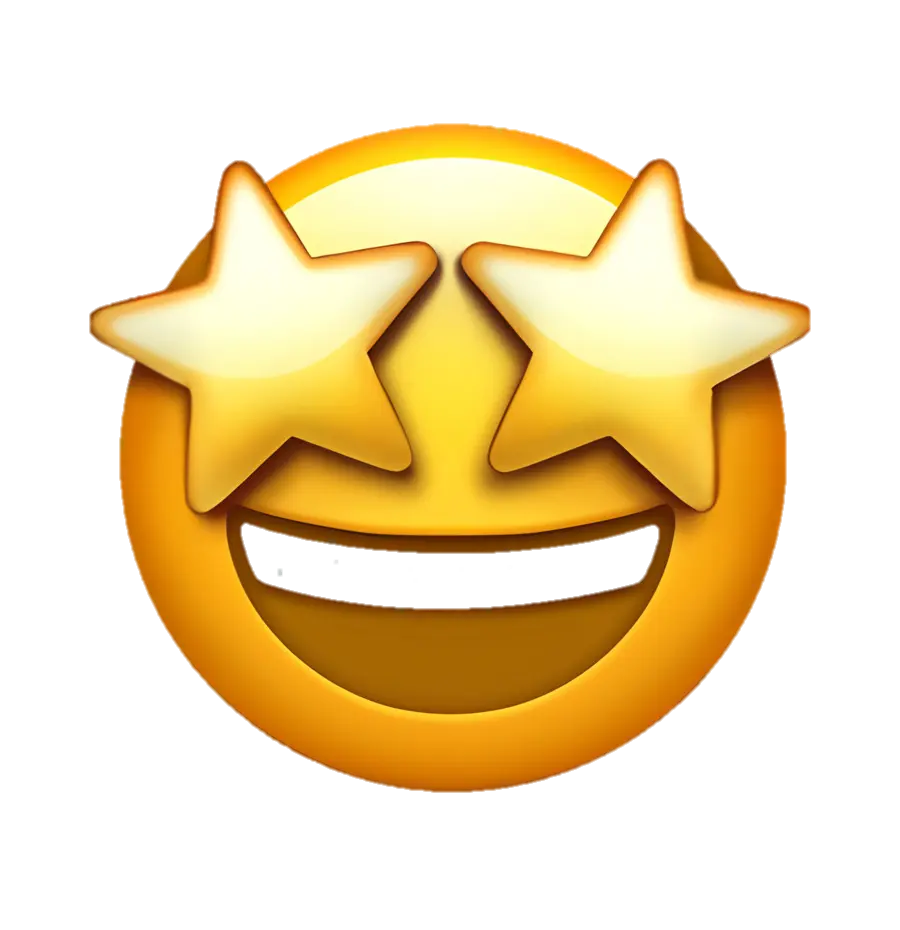 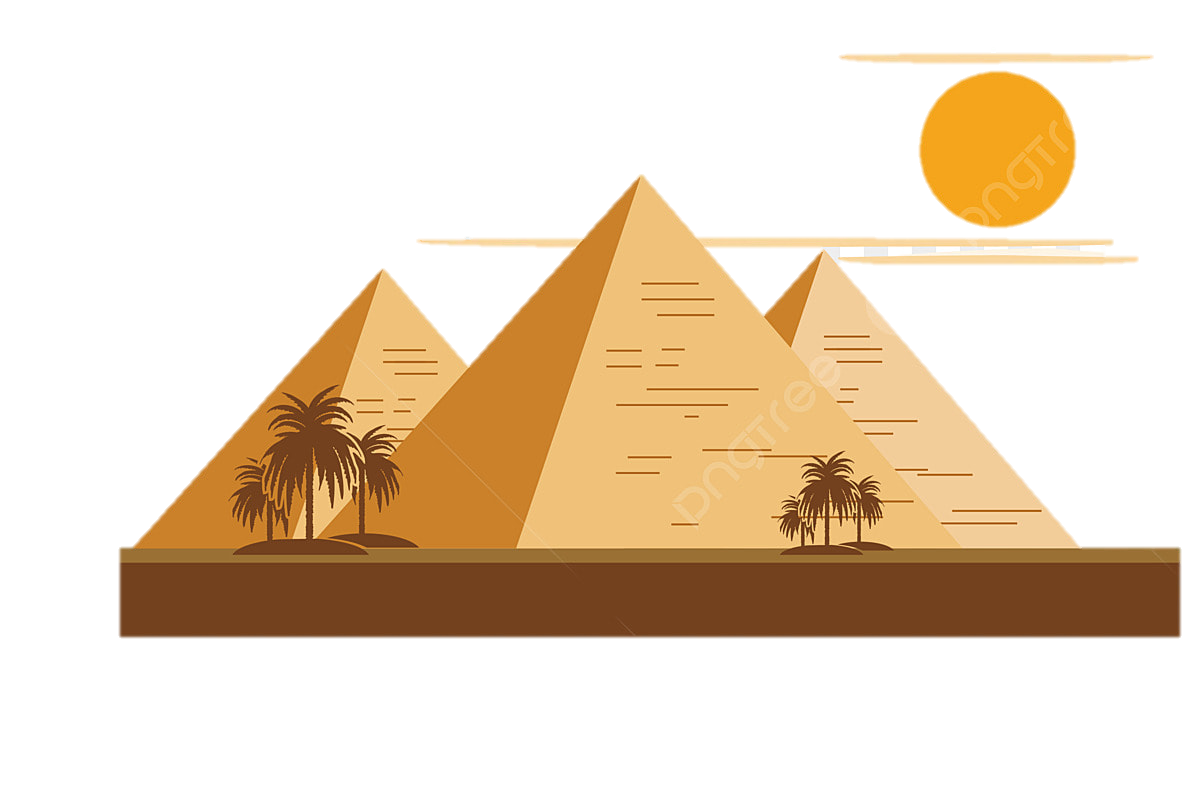 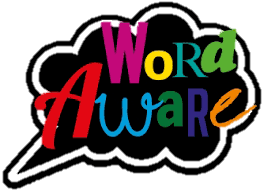 Joke: Why did the ancient pyramid call the pizza place?
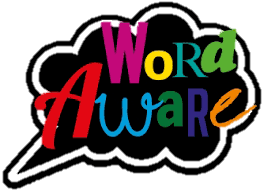 Answer: Because it wanted a slice of history.
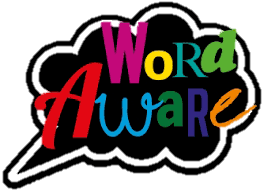 mayhem
Wednesday
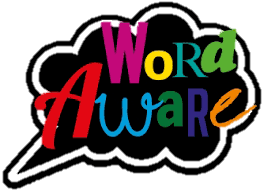 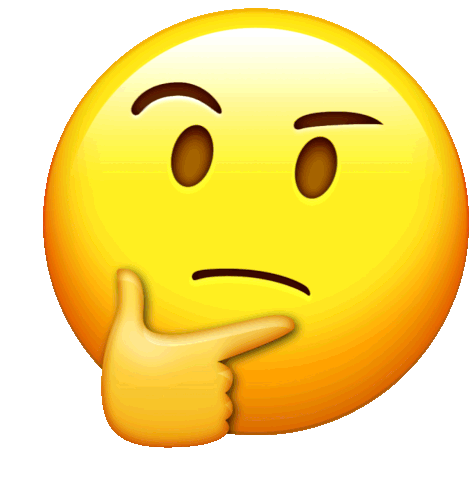 mayhem
Tuesday
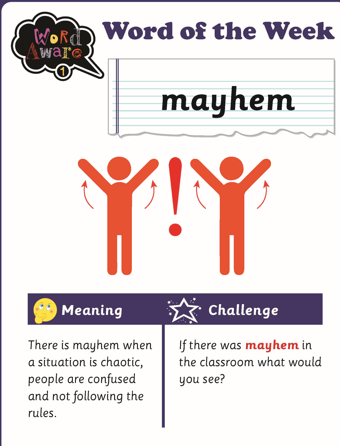 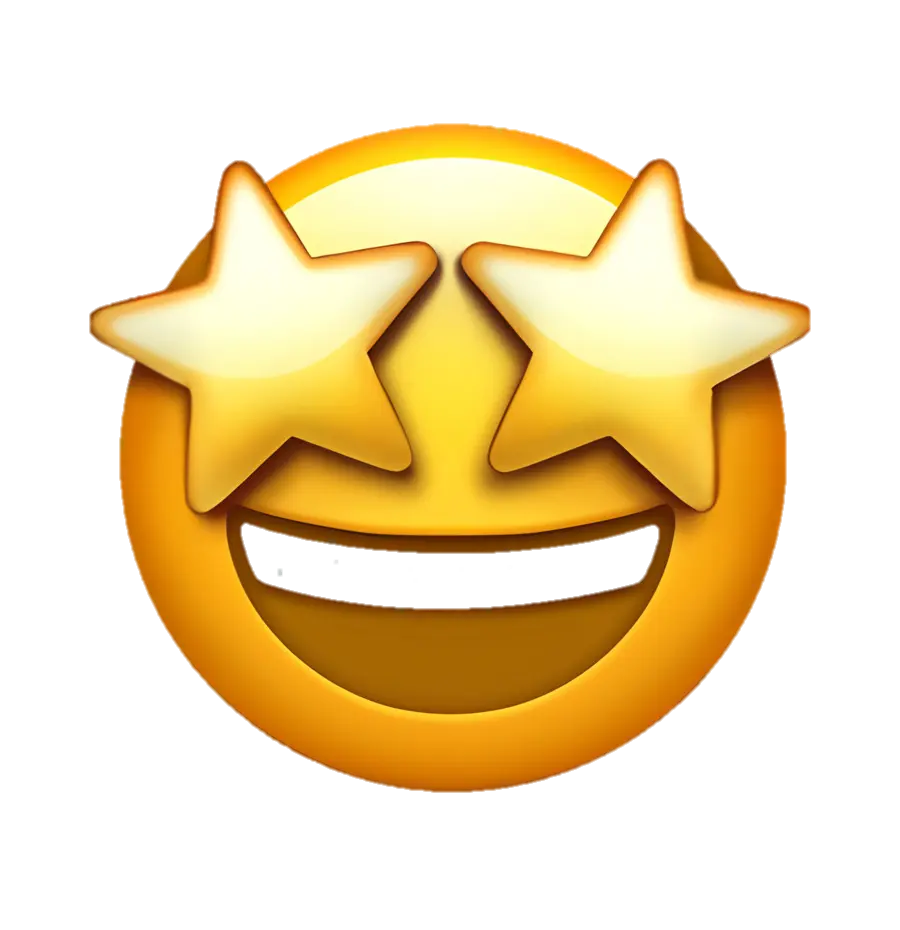 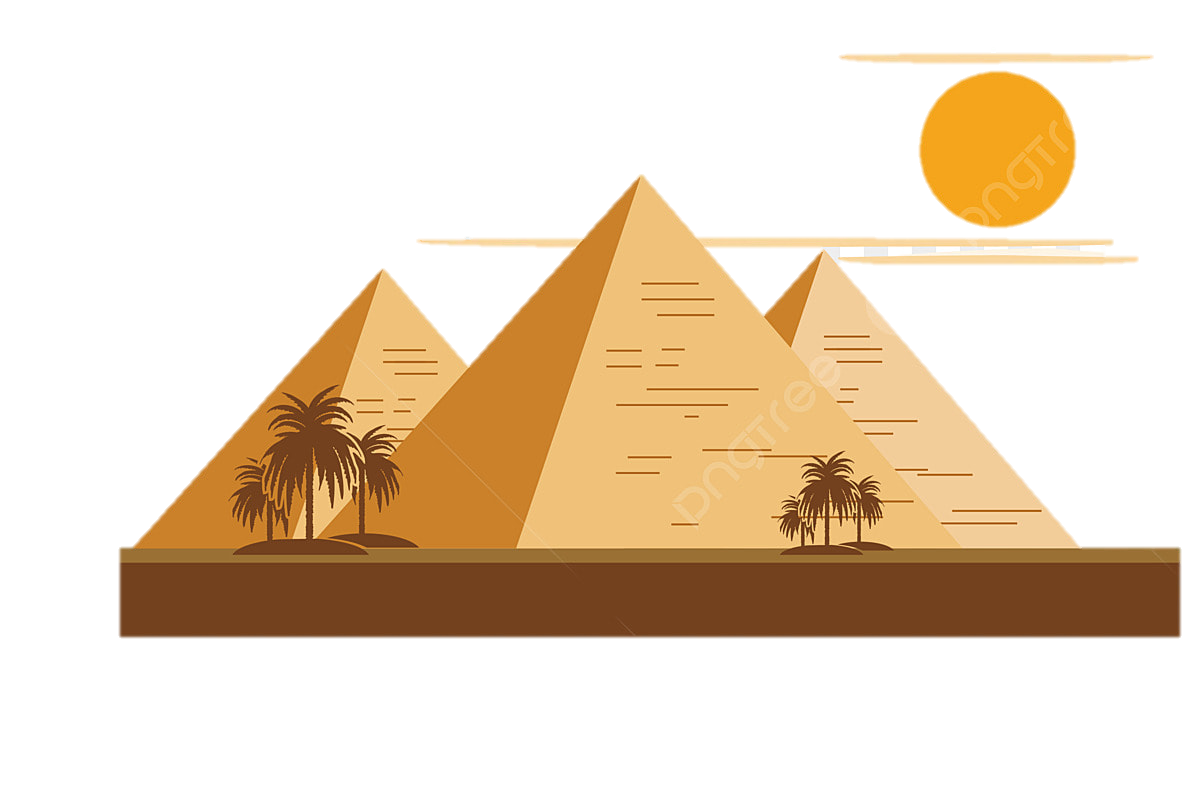 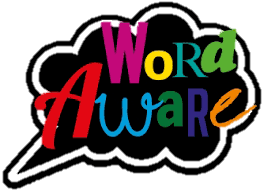 _ayhem
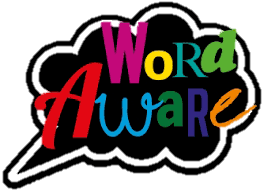 M-yhem
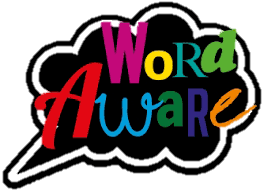 May---
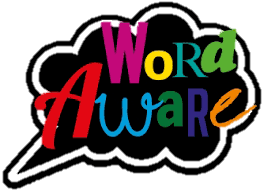 May--m
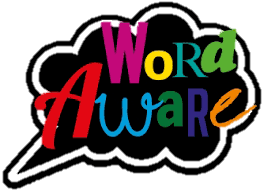 Mayh---
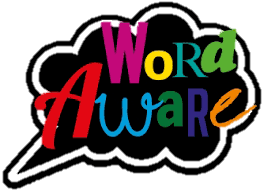 _______
Thursday
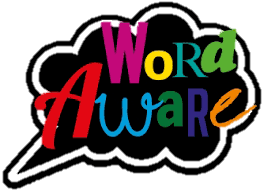 mayhem
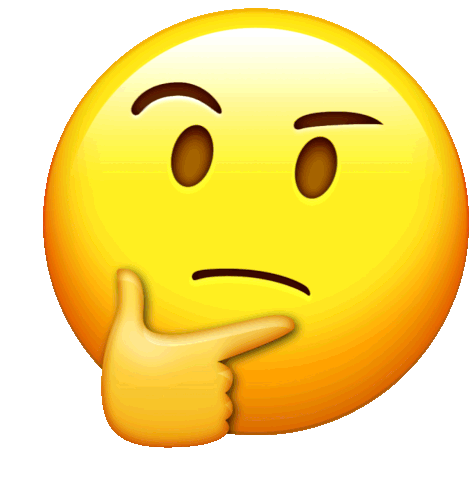 Tuesday
Meaning:
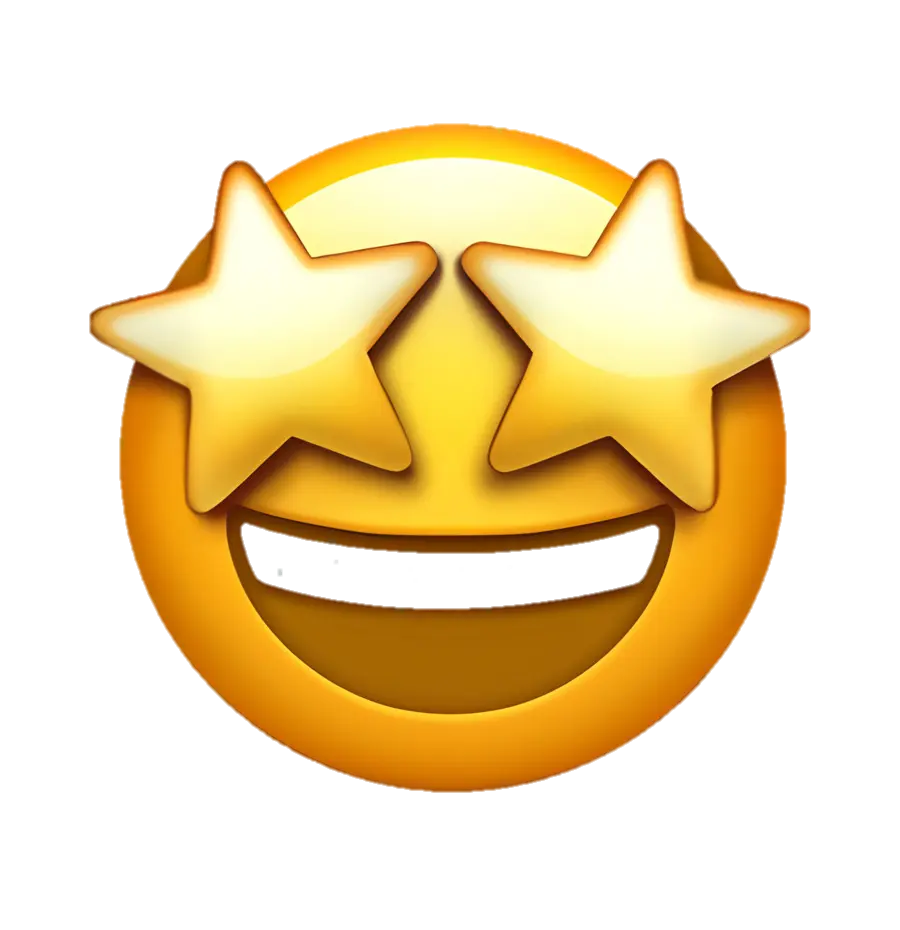 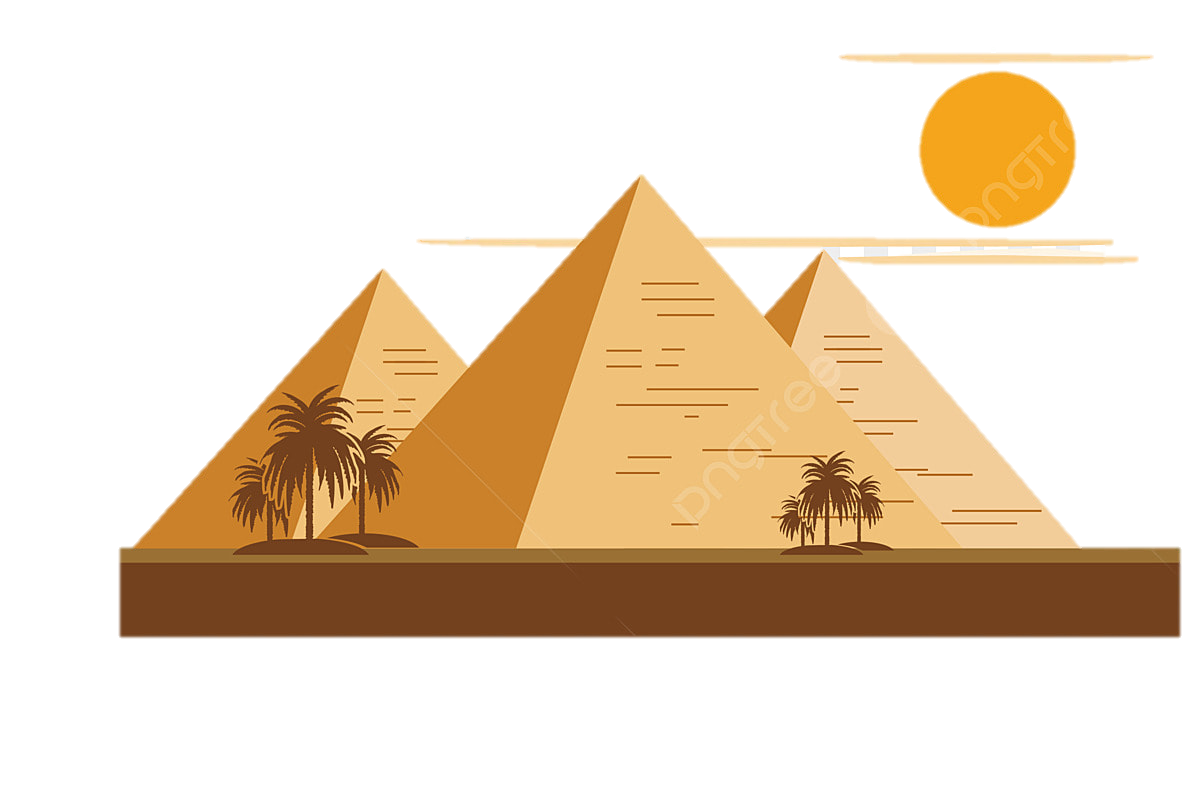 Thursday
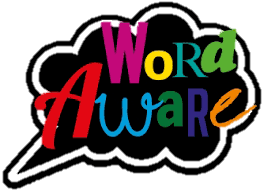 How might you use this week’s Word Aware word in a sentence?
________________________________________________________________________________________________________________________________________________________________________________________________________________________________________________________________________________________________________
Friday
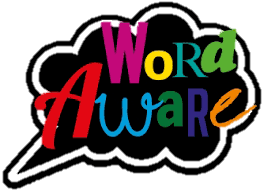 Review.
What was this week’s Word Aware word?
What does our word mean? 
How are you going to remember the word? 
When might you use our word next?